KHOA HỌC
Âm thanh
4
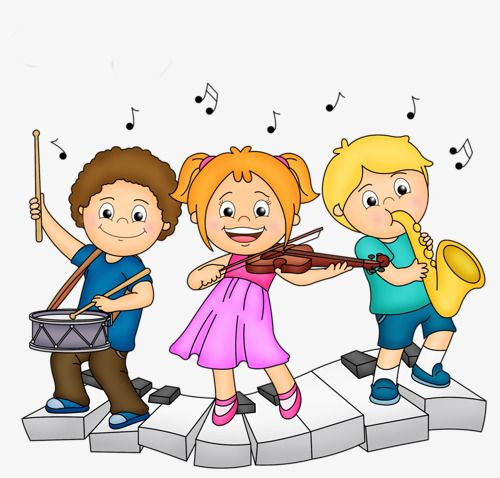 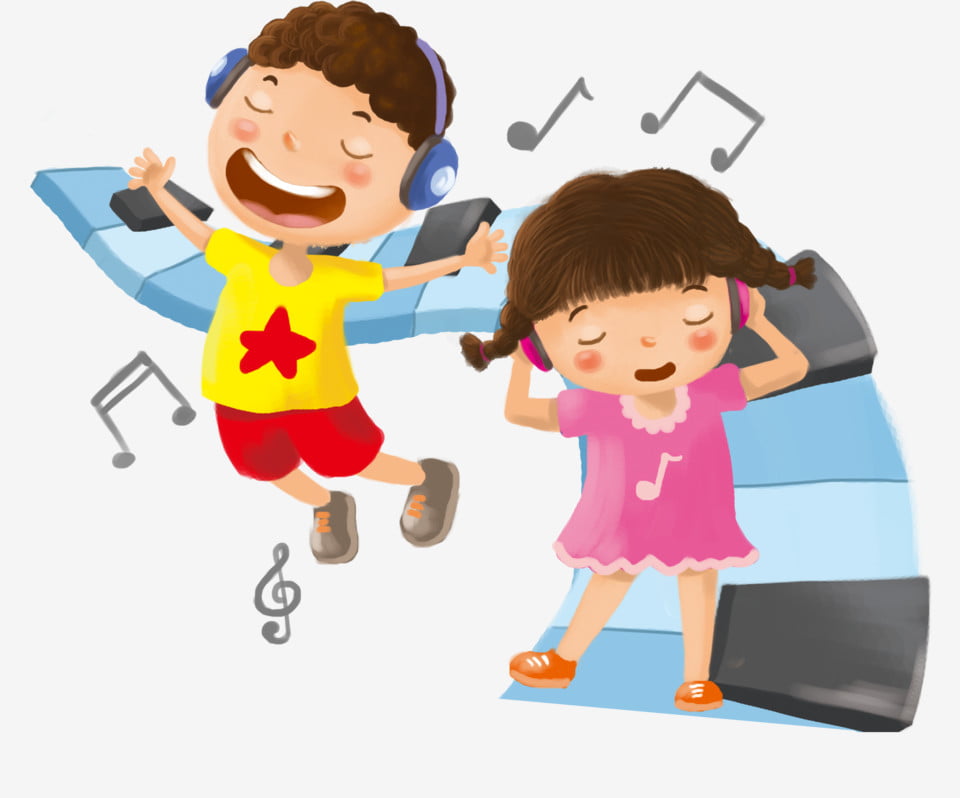 KHỞI ĐỘNG
1. Âm thanh không chỉ truyền được qua không khí mà còn truyền qua chất rắn, chất lỏng, đúng hay sai?
A. Đúng

  B. Sai
KHỞI ĐỘNG
2. Âm thanh khi lan truyền ra xa sẽ mạnh lên, đúng hay sai?
A. Đúng

  B. Sai
Thứ sáu ngày 18 tháng    năm   2022
Khoa học
Bài 43: Âm thanh trong cuộc sống
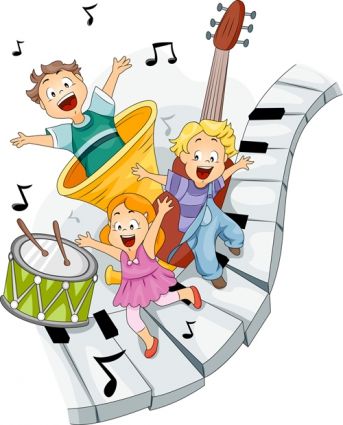 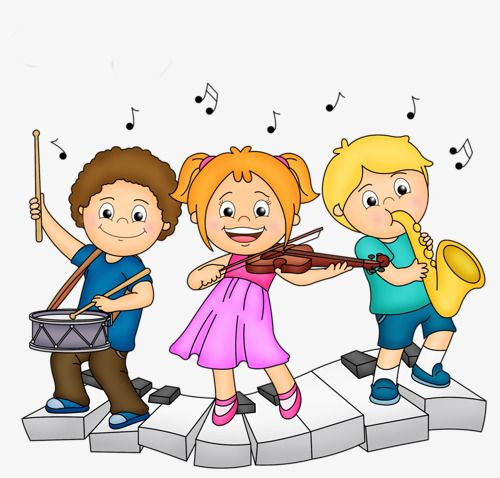 YÊU CẦU CẦN ĐẠT
-  Nêu được vai trò của âm thanh trong cuộc sống.

- Nêu được ích lợi của việc ghi lại âm thanh .
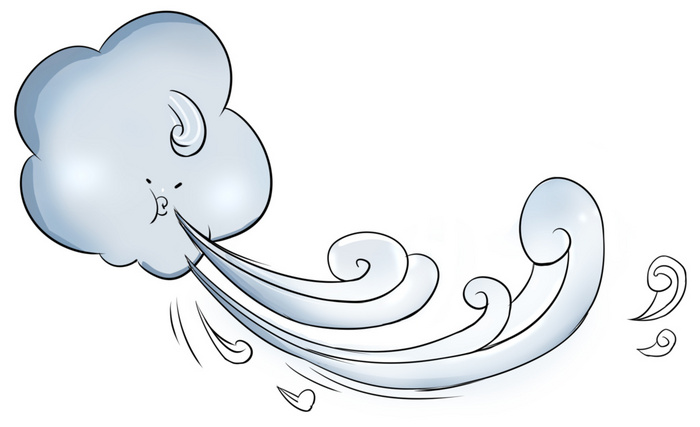 KHÁM PHÁ
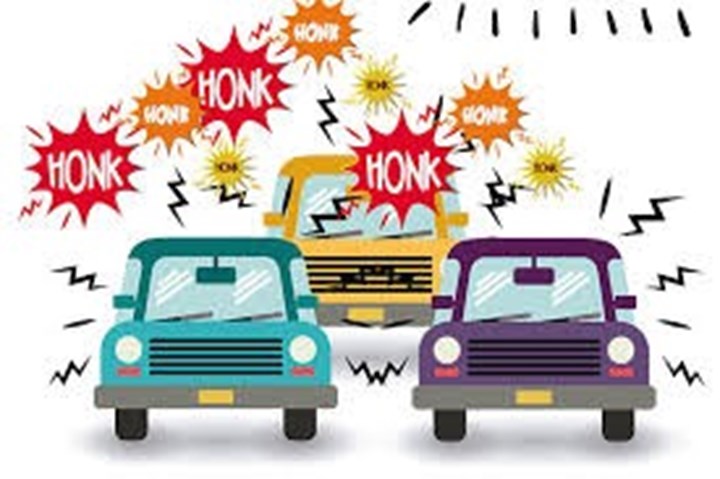 TRÒ CHƠI :
Tìm từ diễn tả âm thanh
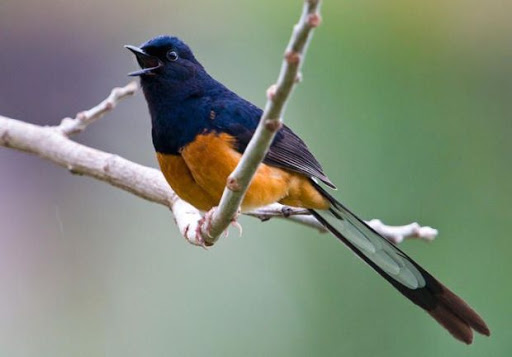 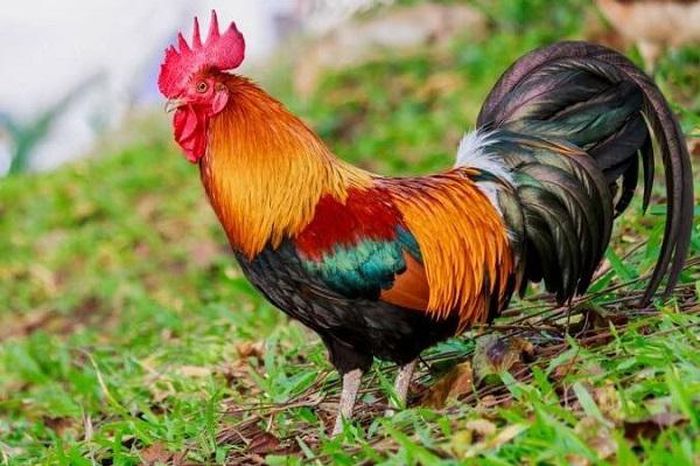 Tiếng mèo kêu
Tiếng chim hót
Tiếng gà gáy
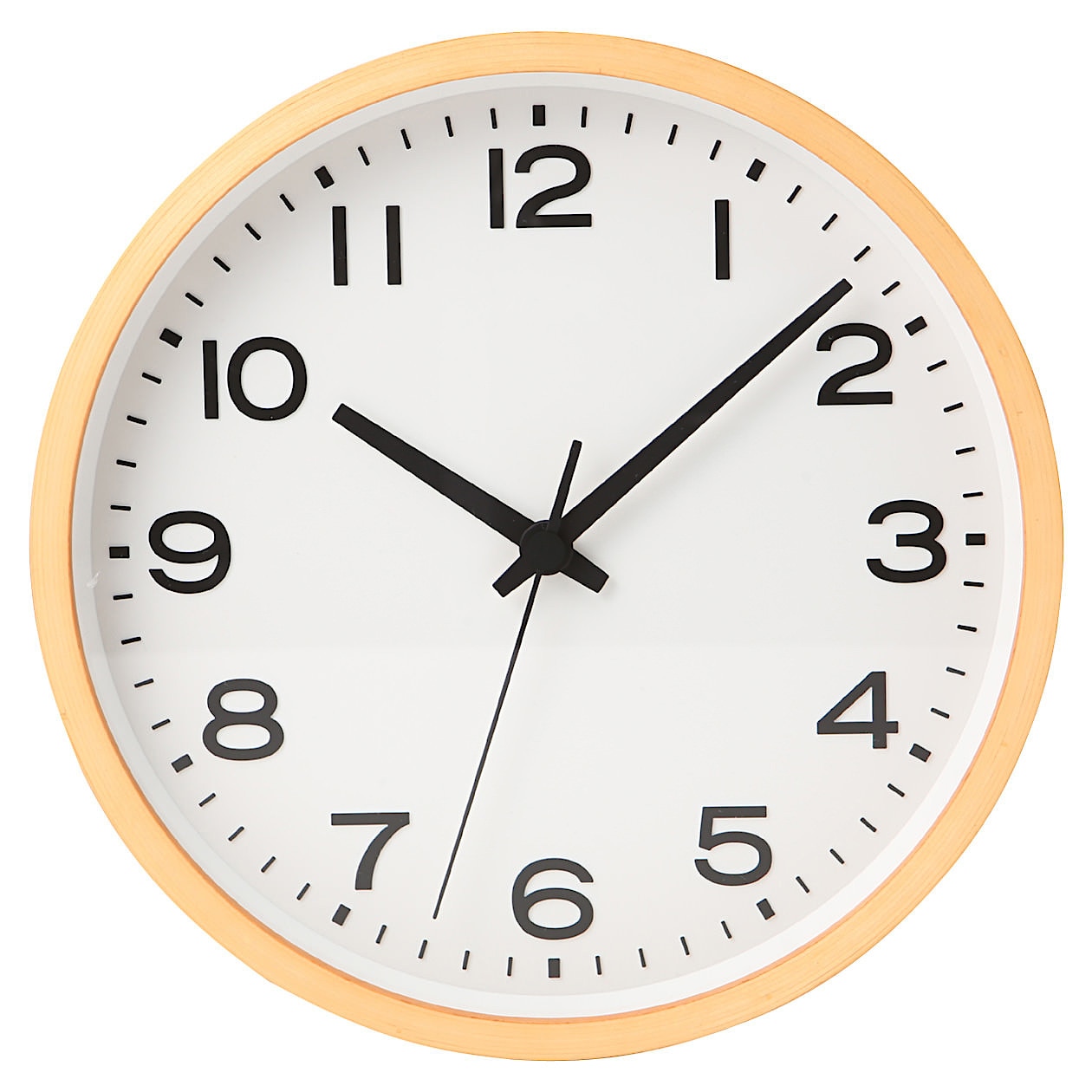 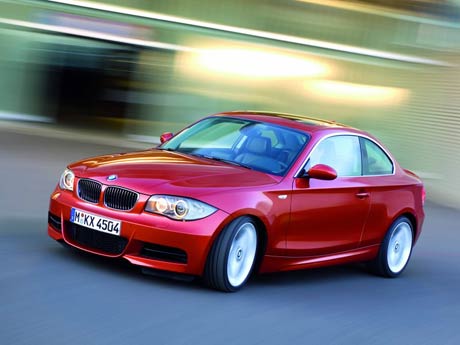 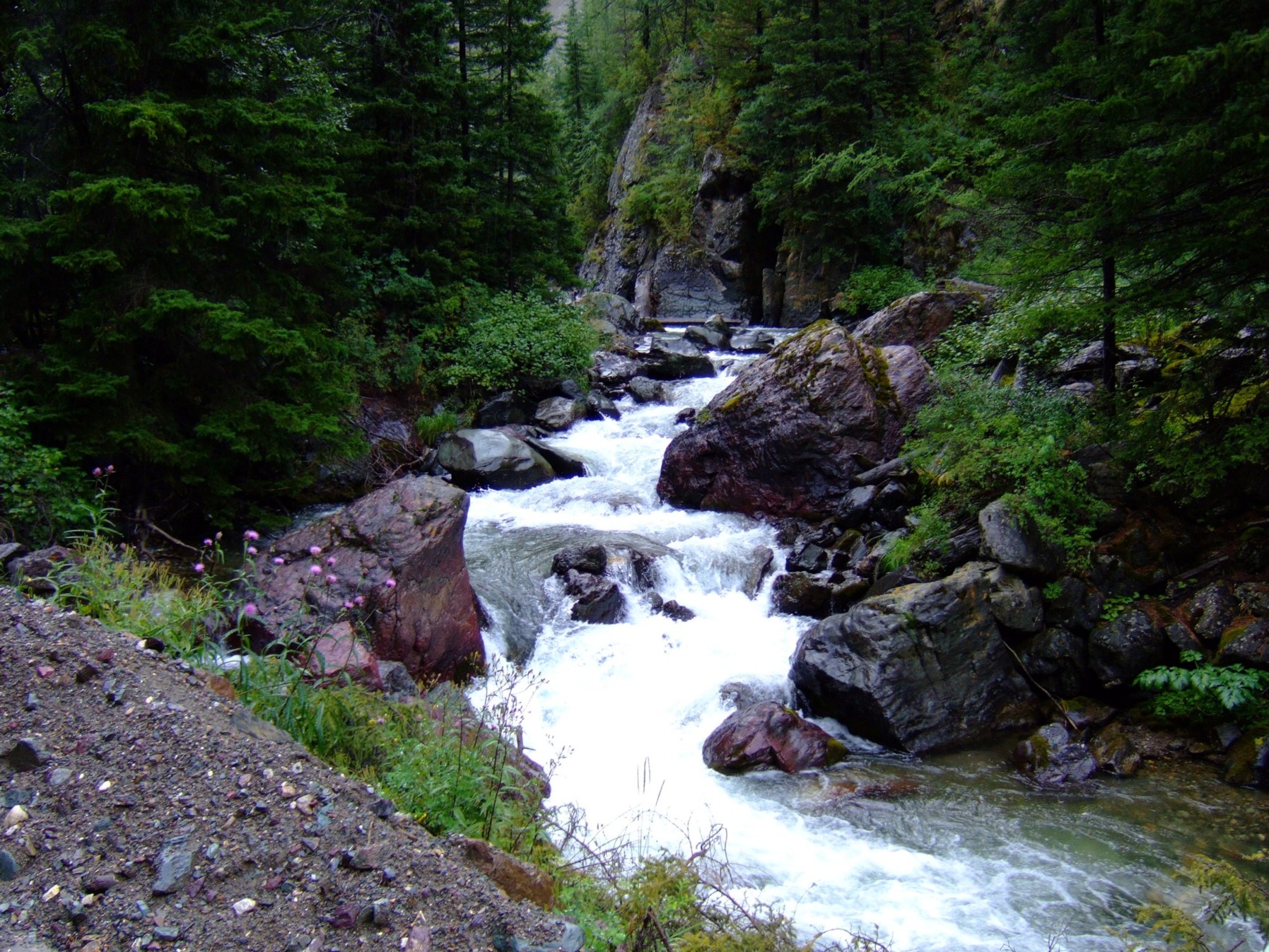 Tiếng suối chảy
Tiếng còi ô tô
Tiếng đồng hồ
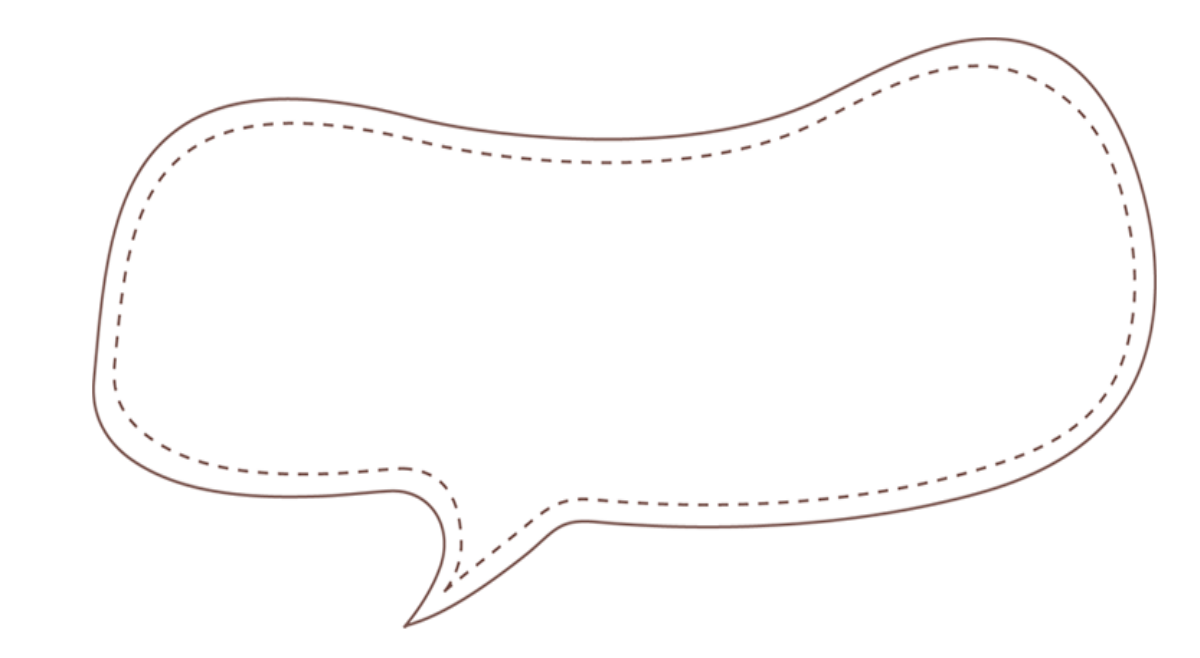 Cuộc sống của chúng ta sẽ như thế nào nếu không có âm thanh?
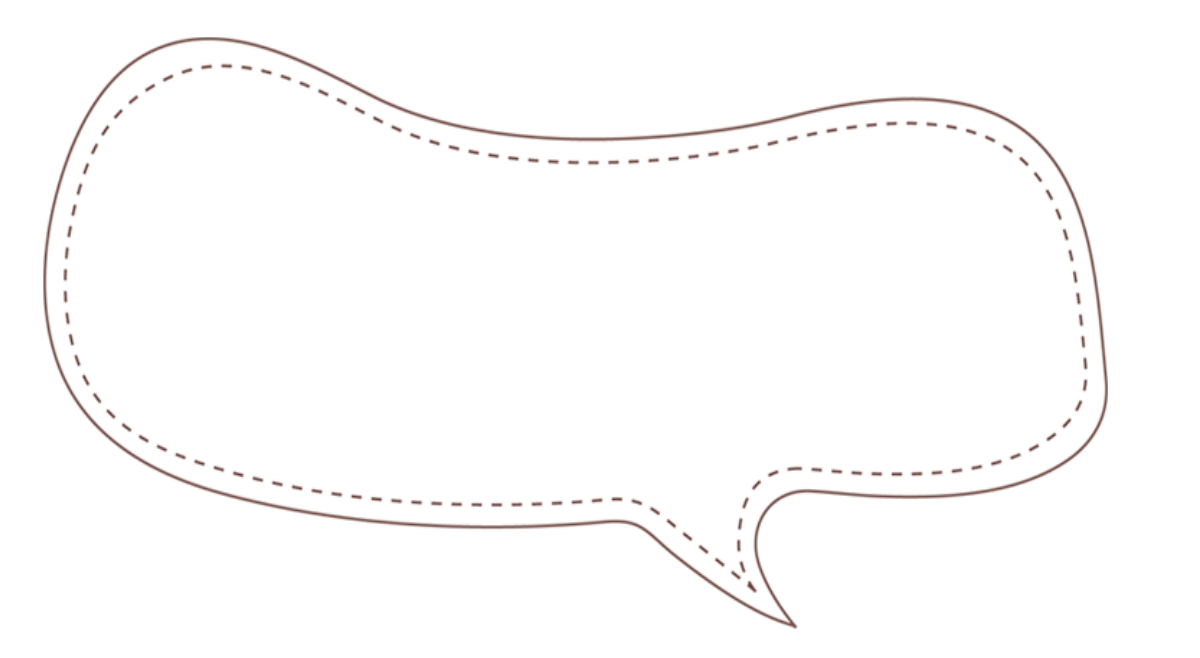 Không có âm thanh, cuộc sống của chúng ta sẽ không những tẻ nhạt và còn rất nhiều điều bất tiện.
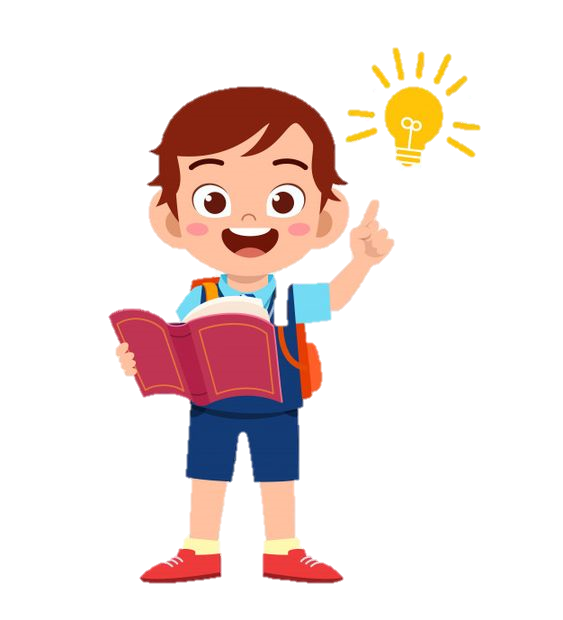 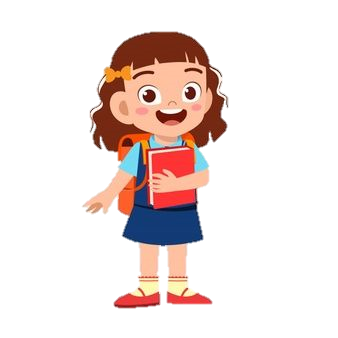 Hoạt động 1: Vai trò của âm thanh
Tìm hoạt động gợi tả trong hình. Hoạt động ấy phát ra những âm thanh gì? Nêu vai trò của âm thanh phát ra đó?
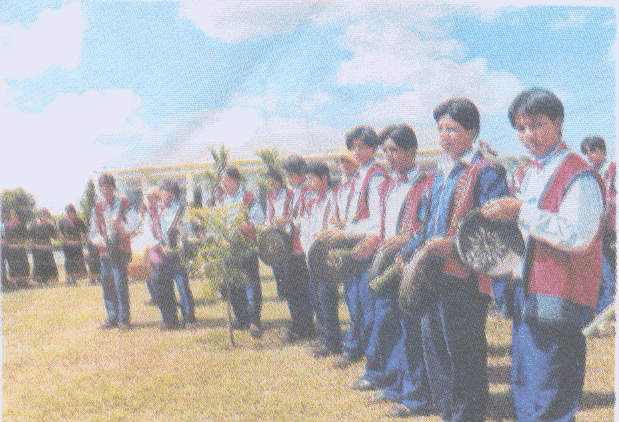 Thưởng thức âm nhạc
Gõ 
cồng chiêng
Tiếng 
cồng chiêng
Trao đổi tâm tư, tình cảm
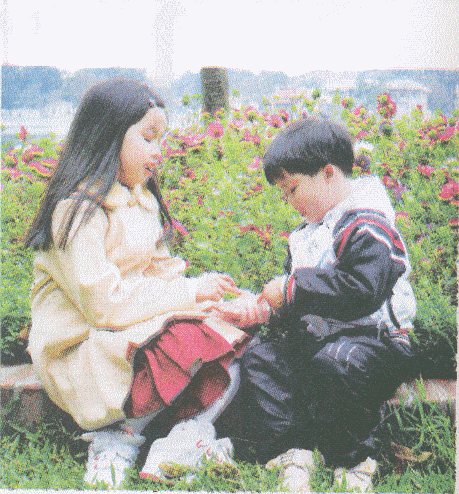 Trò chuyện
Tiếng nói
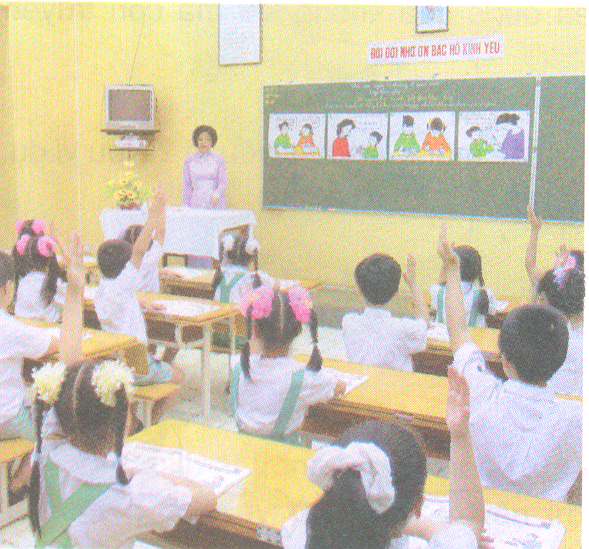 Dạy và học
Tiếng nói
Học tập
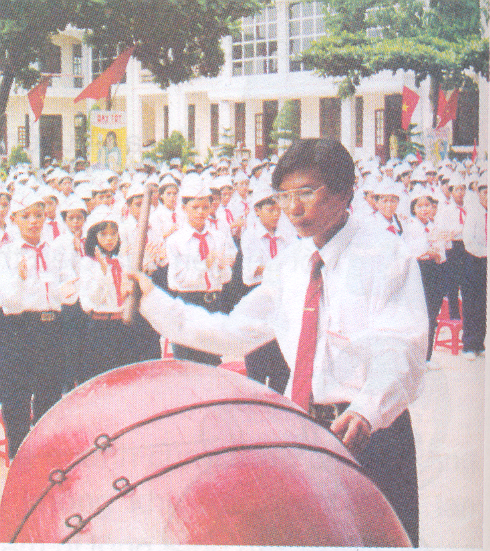 Tiếng trống
Báo hiệu
Đánh trống
- Âm thanh cần thiết cho cuộc sống của chúng ta như thế nào?
Giao tiếp
Âm thanh rất cần cho con người. Nhờ có âm thanh chúng ta có thể:
Làm tín hiệu
Làm cuộc sống thêm tươi vui, ….
Âm thanh rất cần cho con người. Nhờ có âm thanh, chúng ta có thể học tập, nói chuyện với nhau, thưởng thức âm nhạc, báo hiệu,...
Hoạt động 2: Nói về những âm thanh ưa thích và những âm thanh không thích
Em thích và không thích những âm thanh nào?
YÊU CẦU CẦN ĐẠT
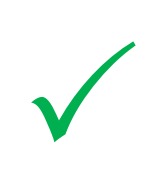 -  Nêu được vai trò của âm thanh trong cuộc sống.

- Nêu được ích lợi của việc ghi lại âm thanh .
Điền dấu + vào ô trống những âm thanh em thích? Vì sao em thích âm thanh đó?
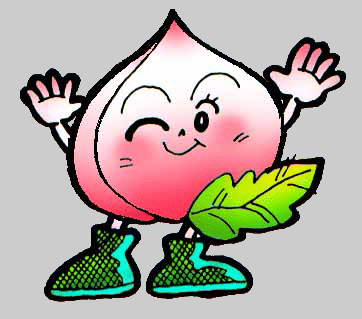 a. Đàn ghi - ta.
e. Tiếng đàn bầu.
b. Tiếng gõ búa.
g. Tiếng hò kéo lưới.
c. Tiếng máy xay xát.
h. Tiếng cô giáo giảng bài.
d. Tiếng máy cày.
k. Tiếng trống trường.
Hoạt động 3: Ích lợi của việc ghi lại được âm thanh.
- Muốn lưu giữ lại âm thanh người ta làm gì?
- Muốn lưu giữ lại âm thanh người ta ghi âm.
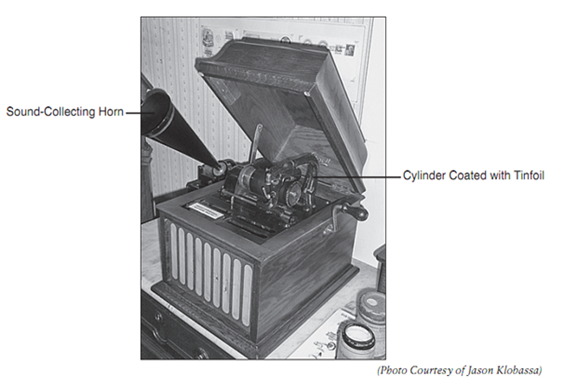 Hơn một trăm năm trước đây, nhà bác học 
Tô-mát - Ê-đi-xơn đã phát minh ra chiếc máy hát. Với chiếc máy này, lần đầu tiên âm thanh đã được ghi lại và phát ra.
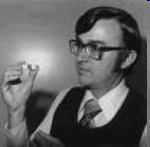 Nhà bác học 
Tô-mát Ê-đi-xơn
Chiếc máy hát đầu tiên của nhà bác học Tô-mát Ê-đi-xơn.
Hoạt động 3: Ích lợi của việc ghi lại được âm thanh.
Hiện nay người ta có thể ghi âm vào băng cát - xét, đĩa CD, máy ghi âm, điện thoại.
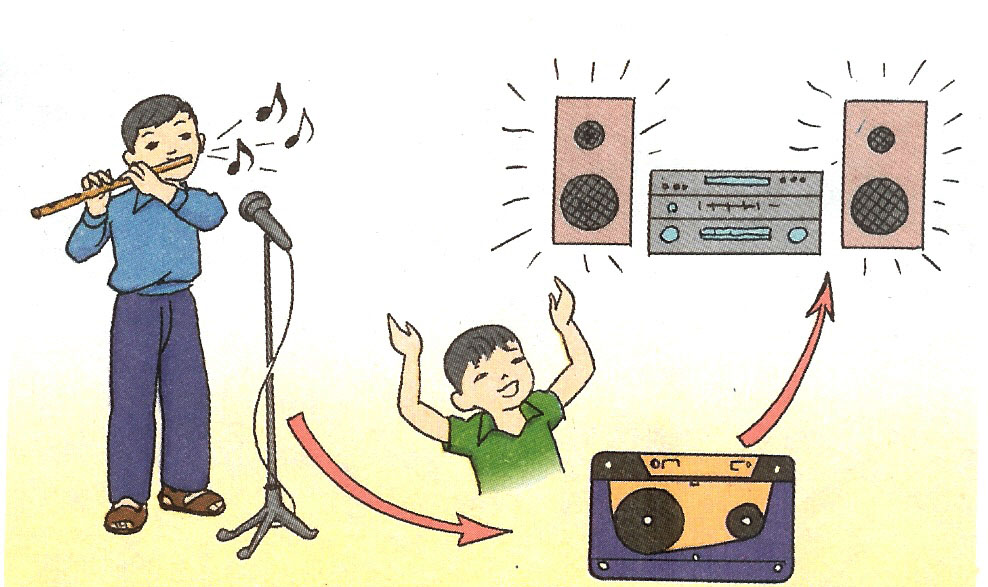 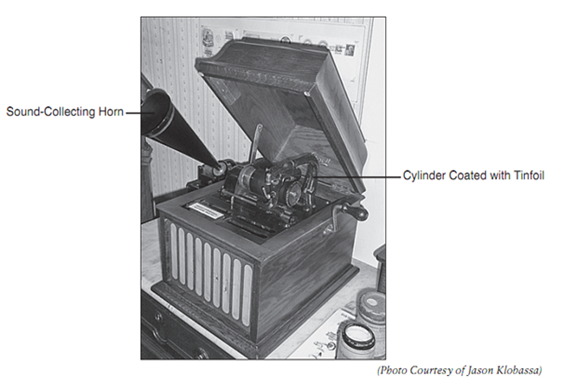 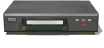 Chiếc máy hát đầu tiên của
nhà bác học Tô-mát Ê-đi-xơn.
Hoạt động 3: Ích lợi của việc ghi lại được âm thanh.
- Việc ghi lại âm thanh giúp cho chúng ta có thể nghe lại được những bài hát, đoạn nhạc hay,...
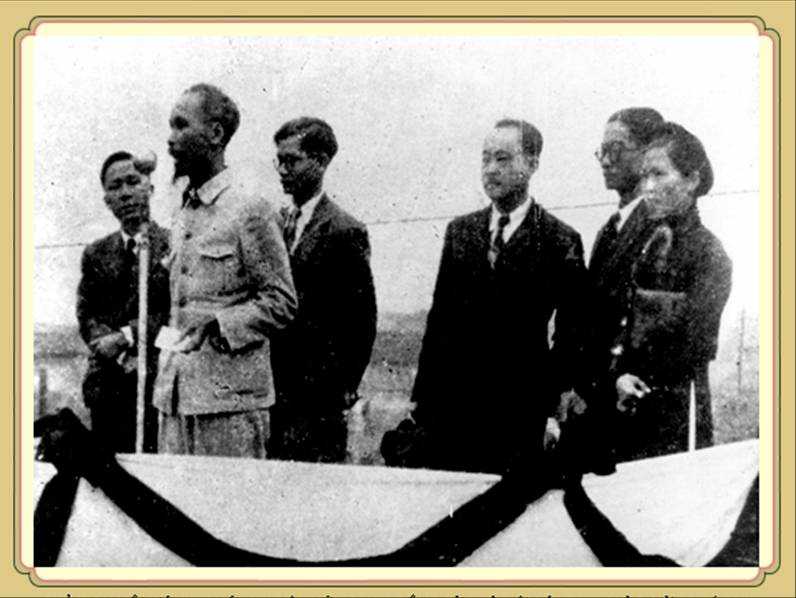 - Việc ghi lại âm thanh giúp ta không phải nói đi nói lại nhiều lần một điều gì đó.
YÊU CẦU CẦN ĐẠT
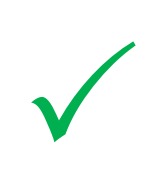 -  Nêu được vai trò của âm thanh trong cuộc sống.

- Nêu được ích lợi của việc ghi lại âm thanh .
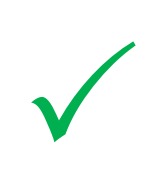 VẬN DỤNG
- Học thuộc phần bạn cần biết.
- Sau tiết học thực hành tạo ra các âm thanh với các tiếng động khác nhau.
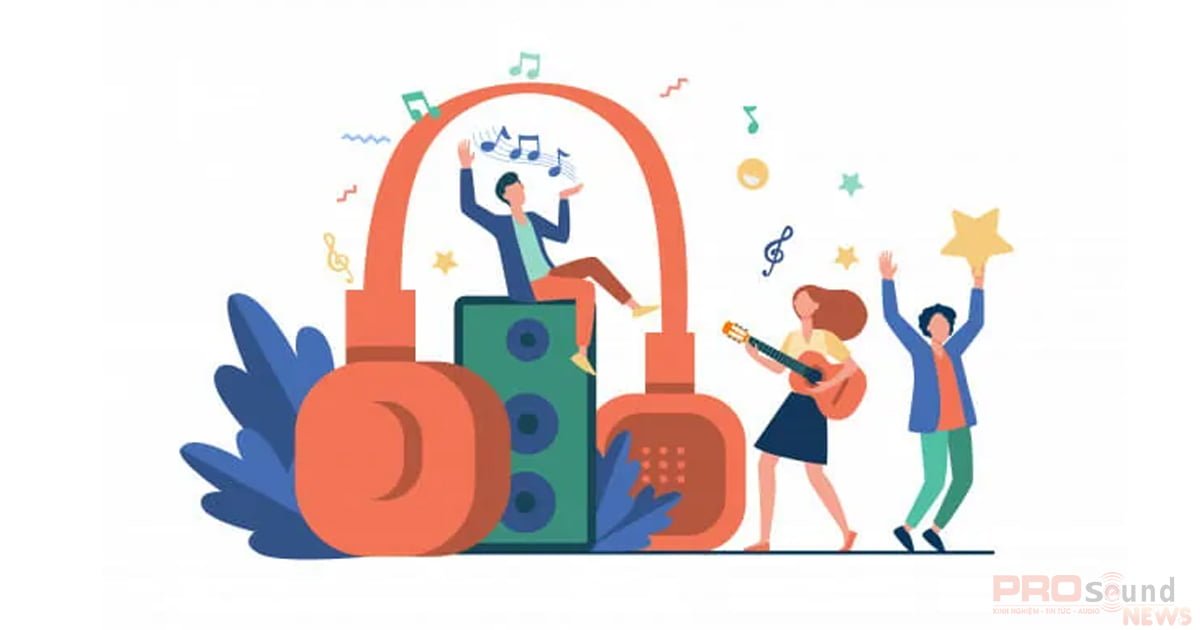 GHI VỞ
Thứ sáu ngày 18 tháng 2 năm 2022
Khoa học
Bài 43: Âm thanh trong cuộc sống
  - Ích lợi: Dùng để giao tiếp, học tập, lao động, giải trí, báo hiệu.